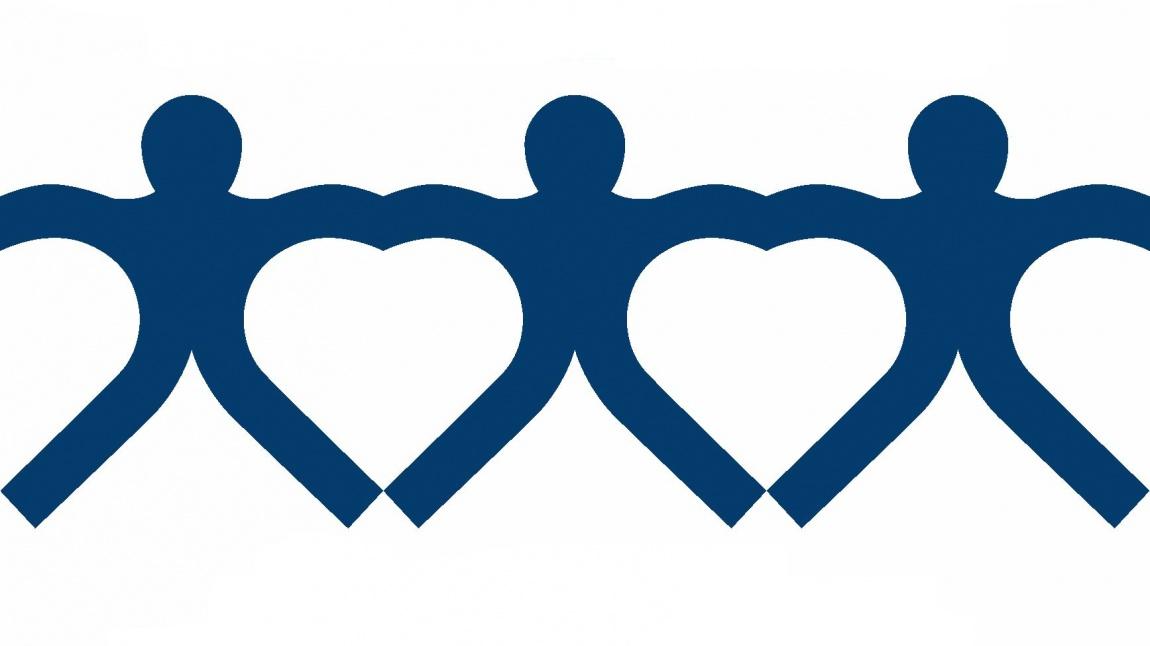 TOPLUMA HİZMET UYGULAMALARI KAPSAMINDA
YÜRÜTÜLECEK ÇALIŞMALAR VE 
PORTFOLYO DOSYASINDA BULUNMASI GEREKENLER 
[2021-2022 BAHAR]
YAZAR©2022
YAZAR©2022
TOPLUMA HİZMET UYGULAMALARI KAPSAMINDA YÜRÜTÜLECEK ÇALIŞMALAR VE PORTFOLYO DOSYASINDA BULUNMASI GEREKENLER
GRUP: EĞİTİM ÇALIŞMALARI:                  [Bu gruptan 2 faaliyet zorunludur]
Halk Eğitim Merkezleri tarafından açılan programlardan tercihiniz doğrultusunda alınacak Sertifikalı Eğitim (Kanıt. Sertifika) [Önerilen Eğitimler. Diksiyon Eğitimi, Drama Eğitimi, Folklor Eğitimi, İşaret Dili Eğitimi, vb]
İBB Meslek Fabrikası eğitimlerinden arzu ettiğiniz herhangi biri (Kanıt: Sertifika)
Alanınızla ilgili eğitime ihtiyaç duyan dar gelirli ailelerin çocuklarına verebileceğiniz 10 saatlik eğitim hizmeti. (Eğitim verilen öğrencilerin akraba ve yakın çevreden olmaması gerekir)
Tüzel kişilik altında ücretsiz eğitim hizmeti veren kurumlar bünyesinde alanınızla ilgili verebileceğiniz 10 saatlik eğitim hizmeti.
Bir köy okulunda bir tam gün gözlem yaparak gün sonunda vereceğiniz 1 saatlik eğitim hizmeti. (Buca ilçesinin köy okullarından seçilmelidir)
Resmi kütüphanelerin engellilere yönelik sesli kitap uygulamalarına katılım (Kanıt, belgeleme)
Engelsiz DEÜ (Mentörlük) çalışmalarına katılım ve raporlama (Kanıt, belgeleme)
BEF Öğrenci İşlerinde haftada 1 gün 2 saat görev alma (14*2=28 saat) ve sürecin raporlanması
YAZAR©2022
TOPLUMA HİZMET UYGULAMALARI KAPSAMINDA YÜRÜTÜLECEK ÇALIŞMALAR VE PORTFOLYO DOSYASINDA BULUNMASI GEREKENLER
II. GRUP: KÜLTÜREL ÇALIŞMALAR:               [Bu gruptan 2 faaliyet zorunludur]
Müze Ziyaretleri: İzmir merkezli olmak üzere en az üç müze ziyareti yapılacaktır.
BEF Etkinlikleri bağlamındaki çalışmalara fiili katılım ve katkı. (Kanıt. Belgeleme)
Alanınızla ilgili olmak kaydıyla hedef kitleye hitap eden ve farkındalık oluşturmaya yönelik (vereceğiniz konferans, hazırlayacağınız poster, animasyon, web sayfası, blog)  uygulamalarından herhangi birisi.
Köy okullarına kitaplık kurulmasına yönelik çalışma kapsamında alanın hedef kitlesine uygun seviyede olmak kaydıyla bağış yoluyla toplanacak kitap kampanyasına katılım. (Kanıt. En az 50 kitap toplanılarak katılım mümkündür)
İzmir Milli Kütüphane’de geçireceğiniz bir gün ve kütüphane hakkında bilgi ve raporlama,
BEF Kütüphanesinde haftada 2 saatlik görev yapma (14*2=28 saat) ve sürecin raporlanması
YAZAR©2022
TOPLUMA HİZMET UYGULAMALARI KAPSAMINDA YÜRÜTÜLECEK ÇALIŞMALAR VE PORTFOLYO DOSYASINDA BULUNMASI GEREKENLER
III. GRUP: SOSYAL ÇALIŞMALAR:                      [Bu gruptan 2 faaliyet zorunludur]
Gençlik ve Spor Bakanlığı Bünyesinde faaliyet gösteren www.gencgonulluler.gov.tr adresi üzerinden tercih edilen etkinliklerden uygun bulduğunuz herhangi birine katılım. (Kanıt. Belgeleme)
Tiyatro / Gezi / Konser / Opera / Kitap Okuma etkinliklerinden en az ikisini yerine getirmek. (Kitap okuma için seçilecek kitapların 1. Baskısının 2020 ve sonraki yıllarda yapılmış olması zorunludur. Tiyatro, konser, opera etkinliklerinde ise bilet, fotoğraf ve hazırlanacak rapor birlikte kanıt sayılmaktadır)
BEF Yemekhanesinde haftada 1 gün öğle servisinde görev alma (14 hafta) ve sürecin raporlanması
BEF THU kapsamında Almanca, Fransızca konuşma kulüplerine katılım (Ful katılım, raporlama)
Okullarda yapılan resmi törenlerden dilediğiniz herhangi birinin Tören dosyasını tam olarak hazırlamak ve süreci raporlamak.
YAZAR©2022
TOPLUMA HİZMET UYGULAMALARI KAPSAMINDA YÜRÜTÜLECEK ÇALIŞMALAR VE PORTFOLYO DOSYASINDA BULUNMASI GEREKENLER
ÖNEMLİ AÇIKLAMA 
Yukarıda 3 grup halinde verilen etkinliklerden gruplara göre belirlenen 6 etkinliğin yapılması zorunludur. Her bir etkinlik için etkinliğin yapılma süreci, etkinlik içeriği, kanıtlayıcı unsurlar, fotoğraf ve diğer belgelerin de bulunduğu değerlendirme raporu hazırlanacak ve 6 etkinliğe ait 6 rapor THU dersi uygulama portfolyosu olarak dönemin son dersinde dijital ortamda imza karşılığı teslim edilecektir.
Ayrıca ders kapsamında yapılan faaliyetlerin kısaca aktarıldığı ve bu dersle ilgili yaşadığınız süreçle ilgili değerlendirmelerinizi içeren 5-7 dakikalık video sunumu hazırlanarak portfolyoda yer alacaktır.
YAZAR©2022
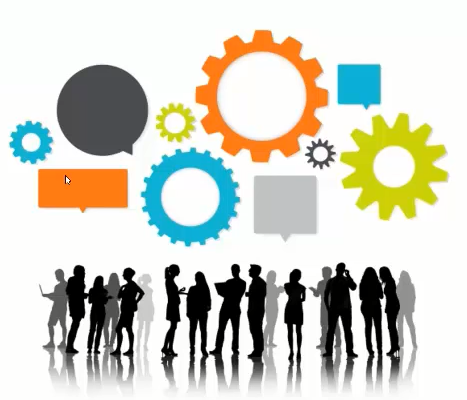 Şimdi 
Sorusu Olanlar 
Varsa
Buyursun
YAZAR©2022